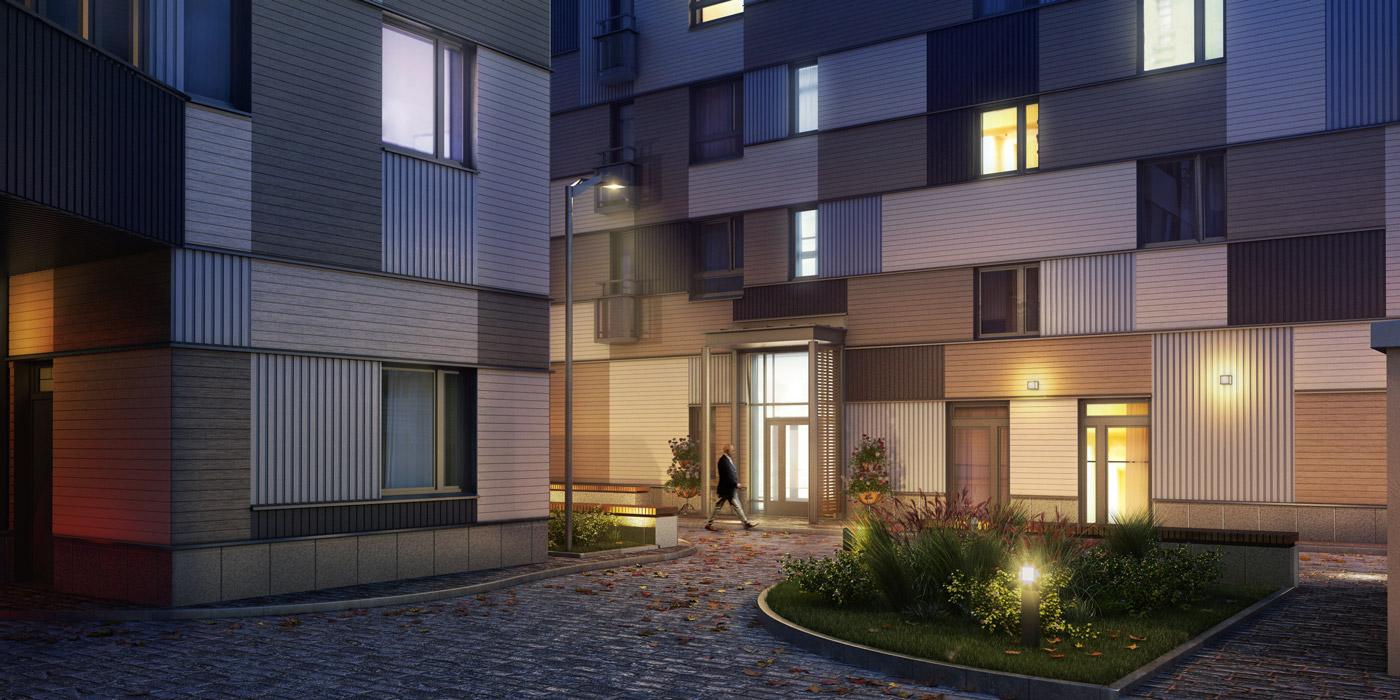 Отчёт о проведённых работах в ЖК 20&20
Июнь 2022 года
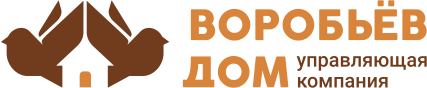 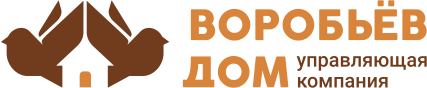 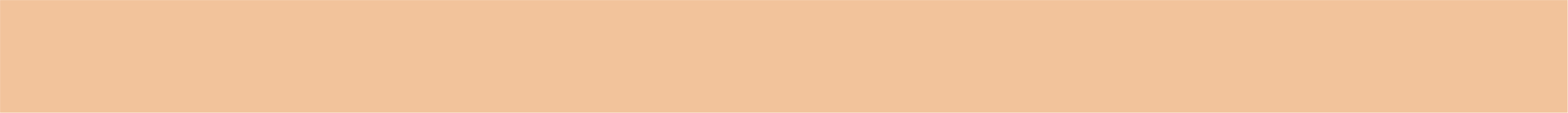 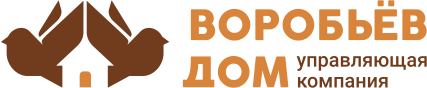 Обслуживание и уход за
декоративными растениями и газоном
Выполнили покос газона;
Провели обрезку кустарников;
Выполнили подкормку растений и газона;
Провели прополку участков с гейхерой многолетней.
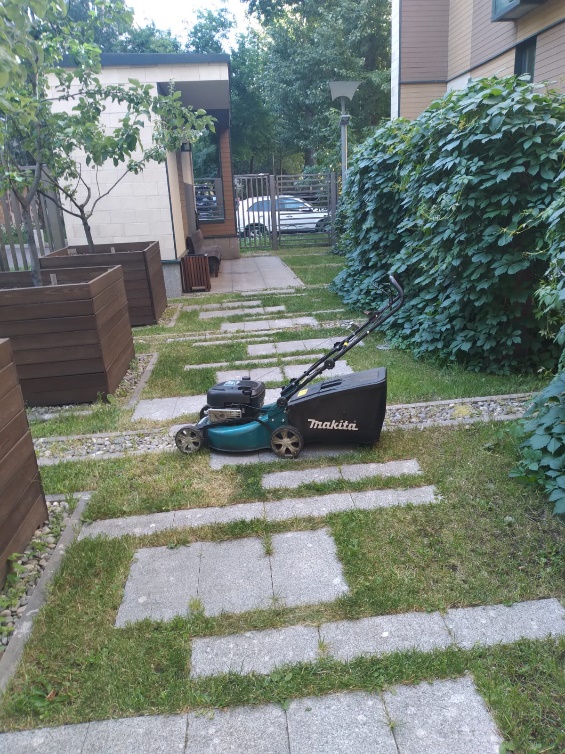 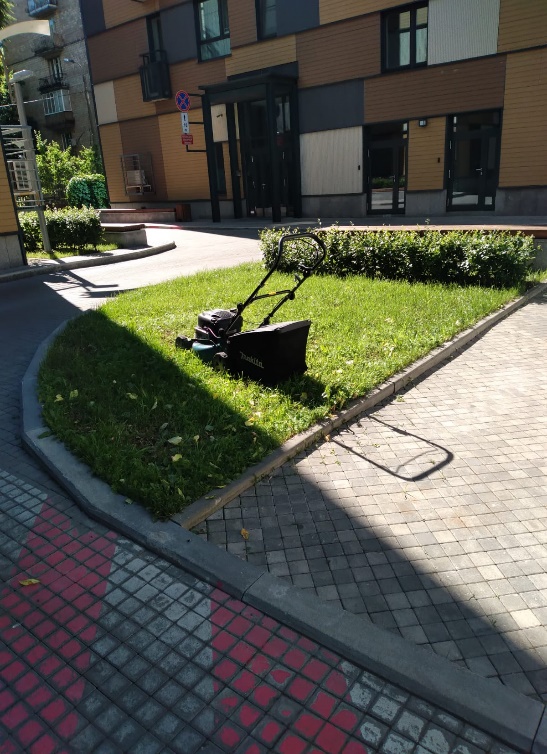 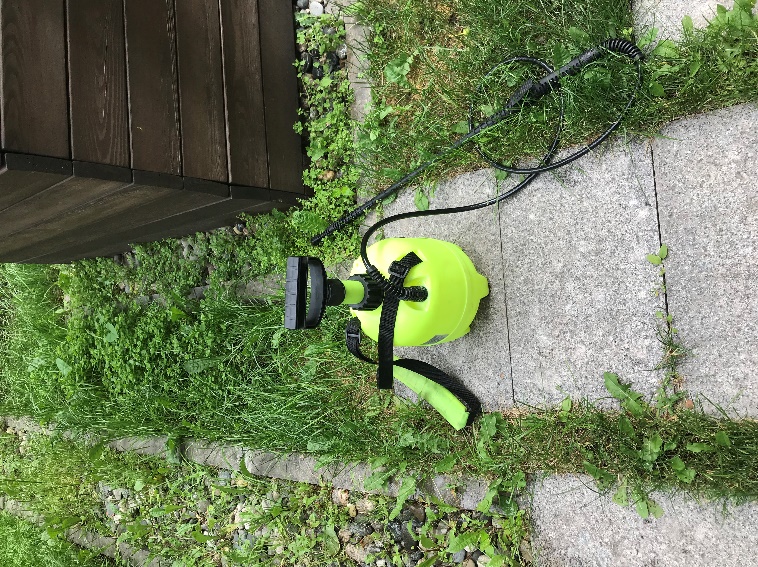 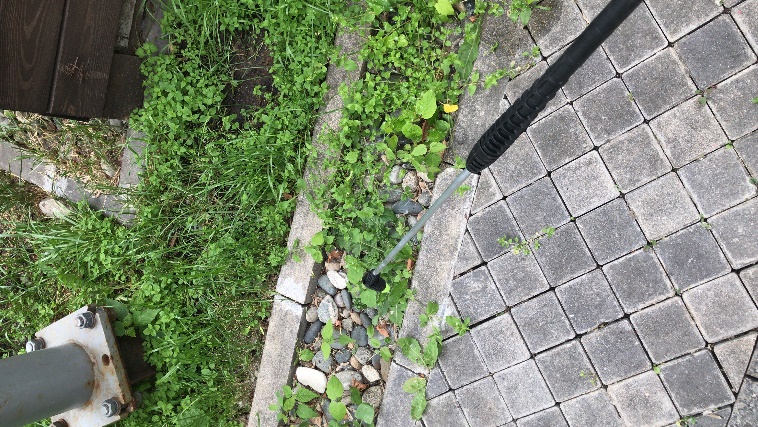 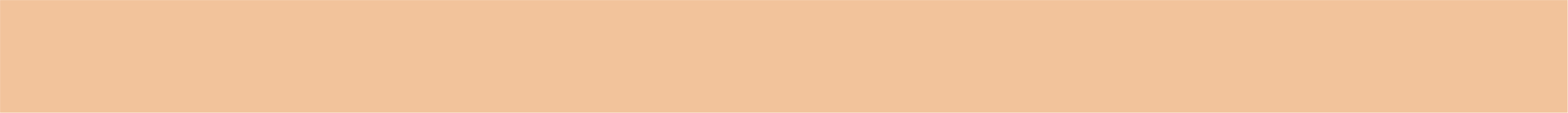 Регулярно проводили полив растений
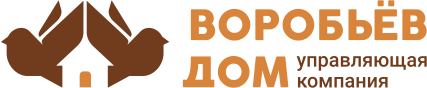 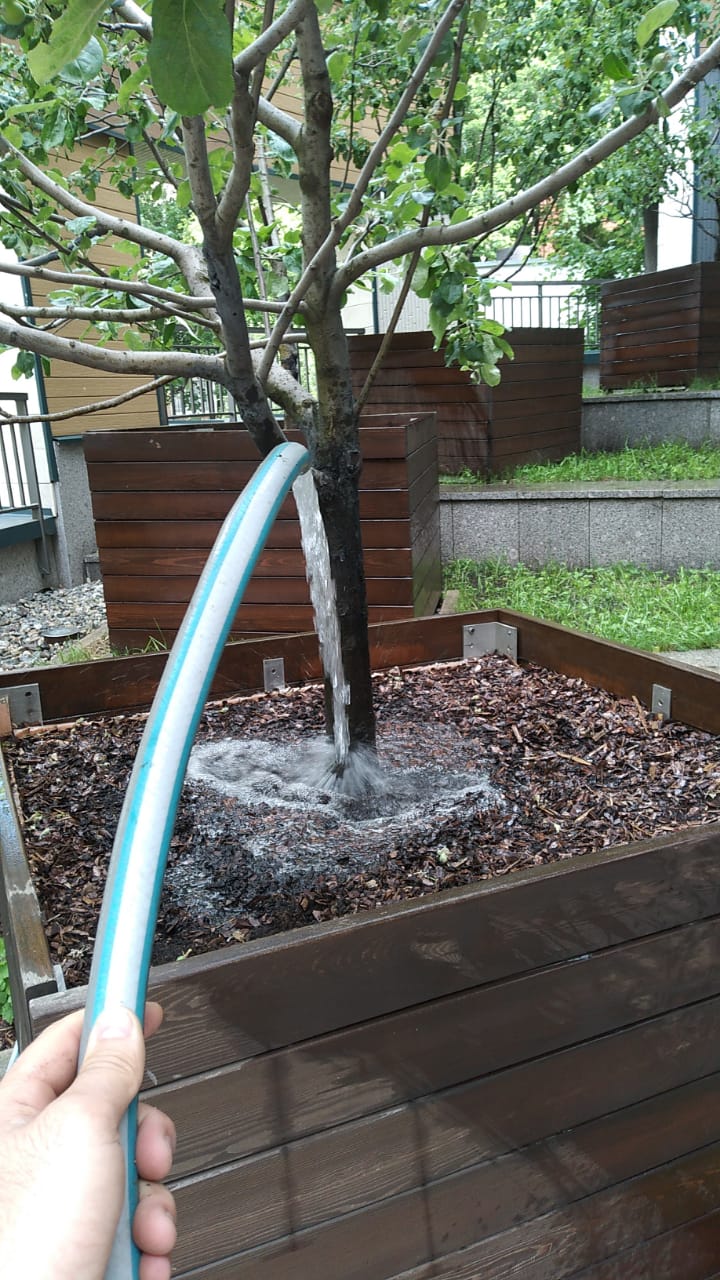 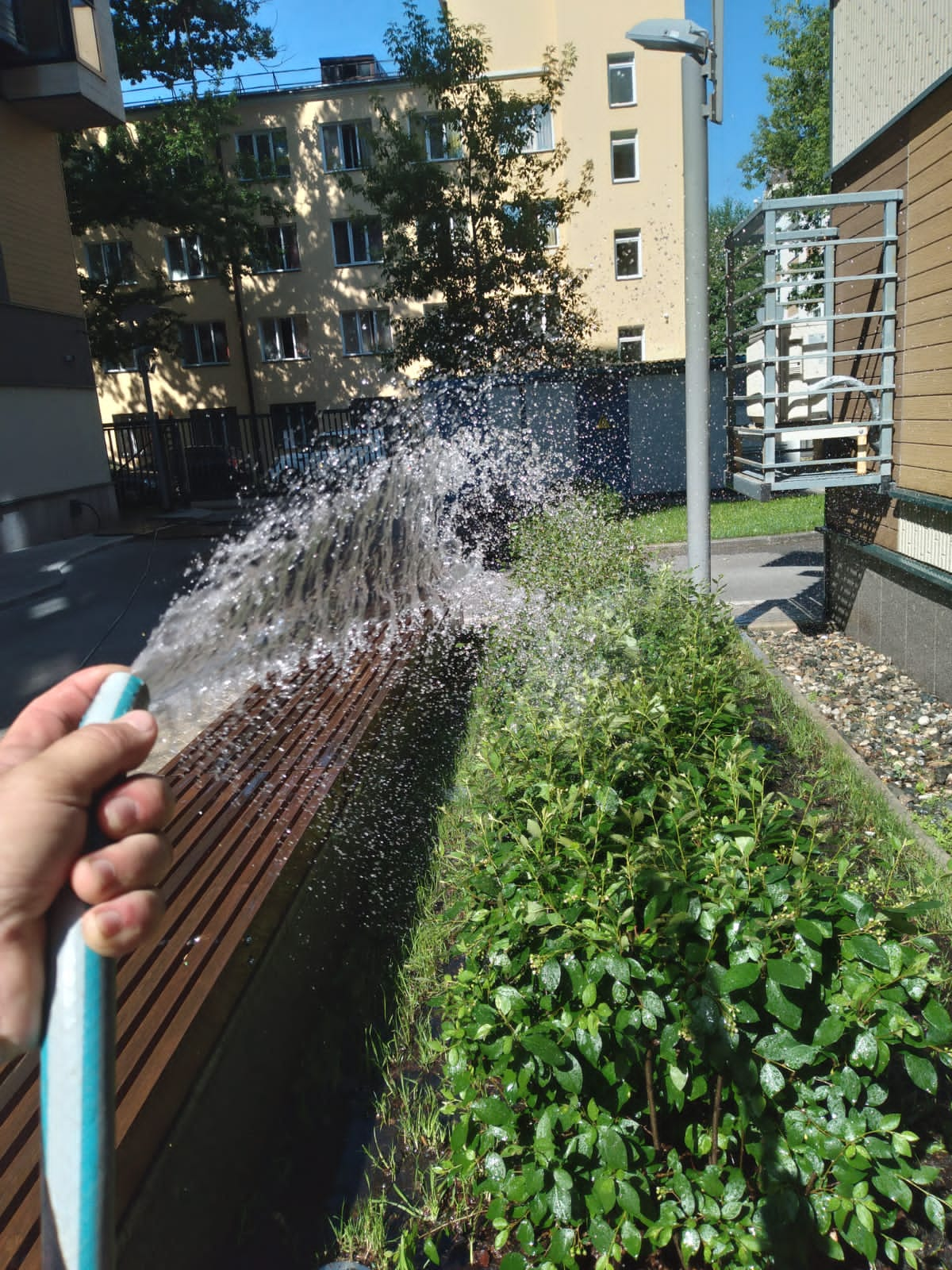 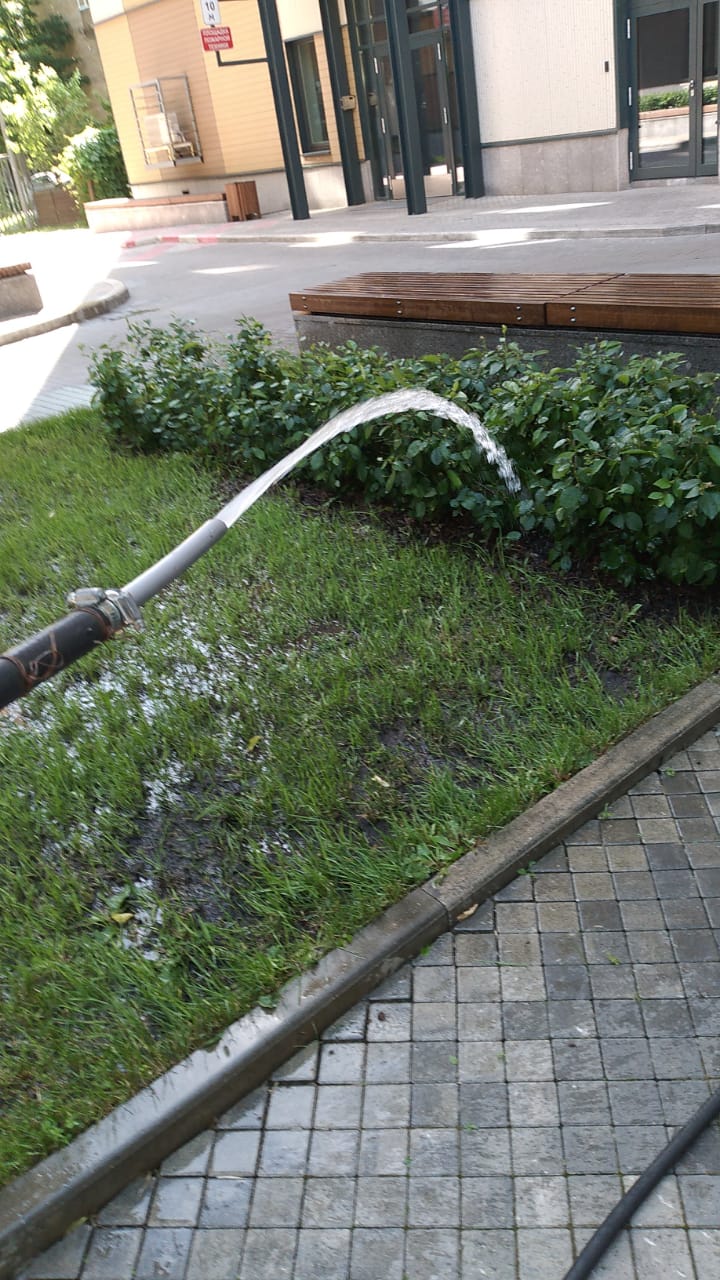 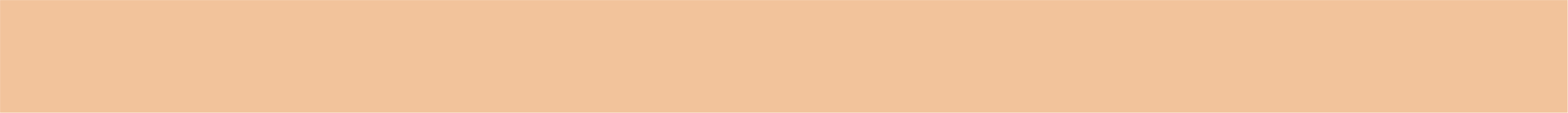 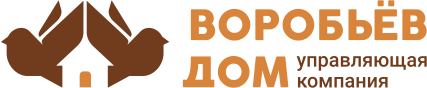 Провели опрессовку и осмотр сварочного шва по пожарной системе
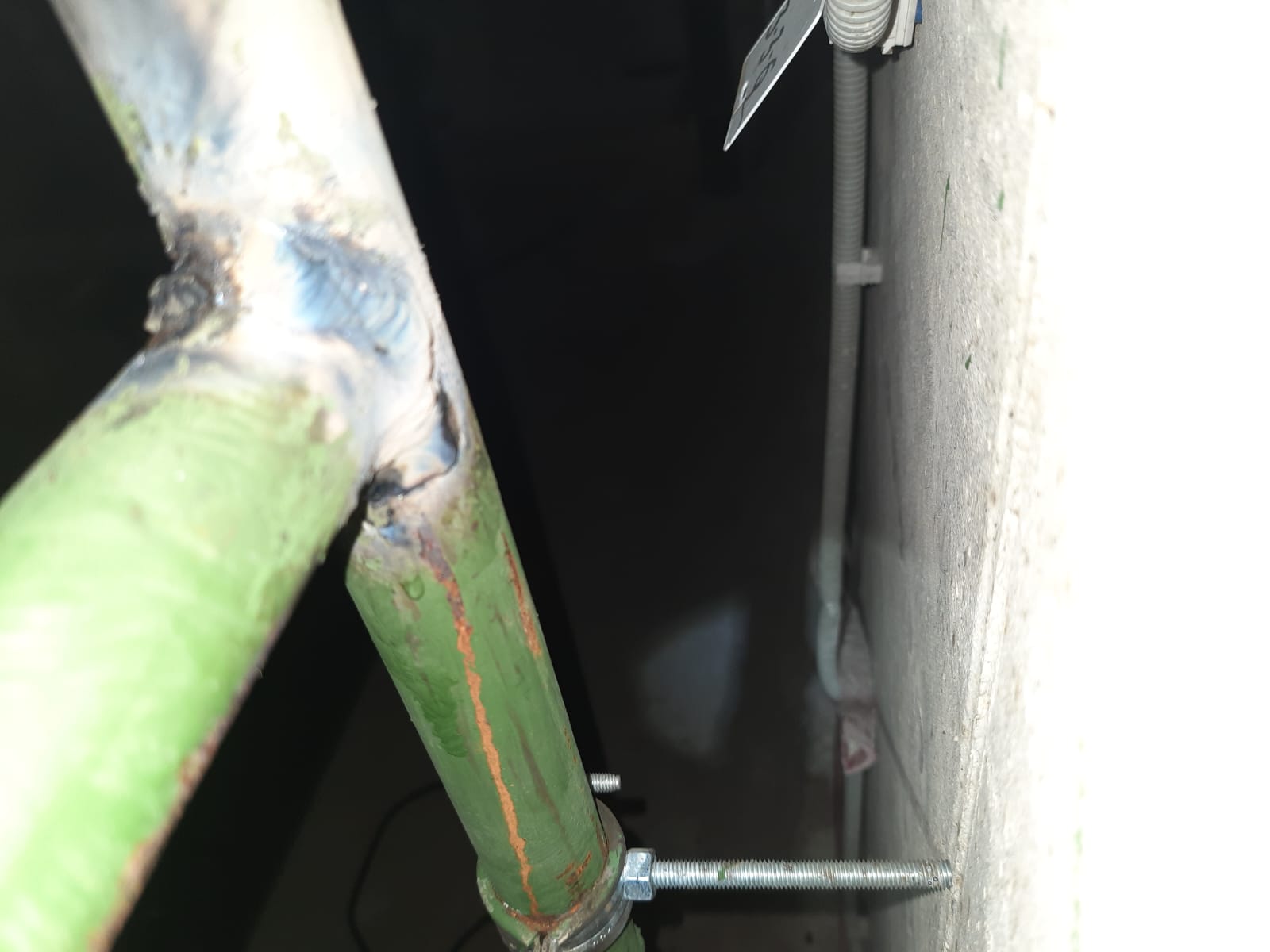 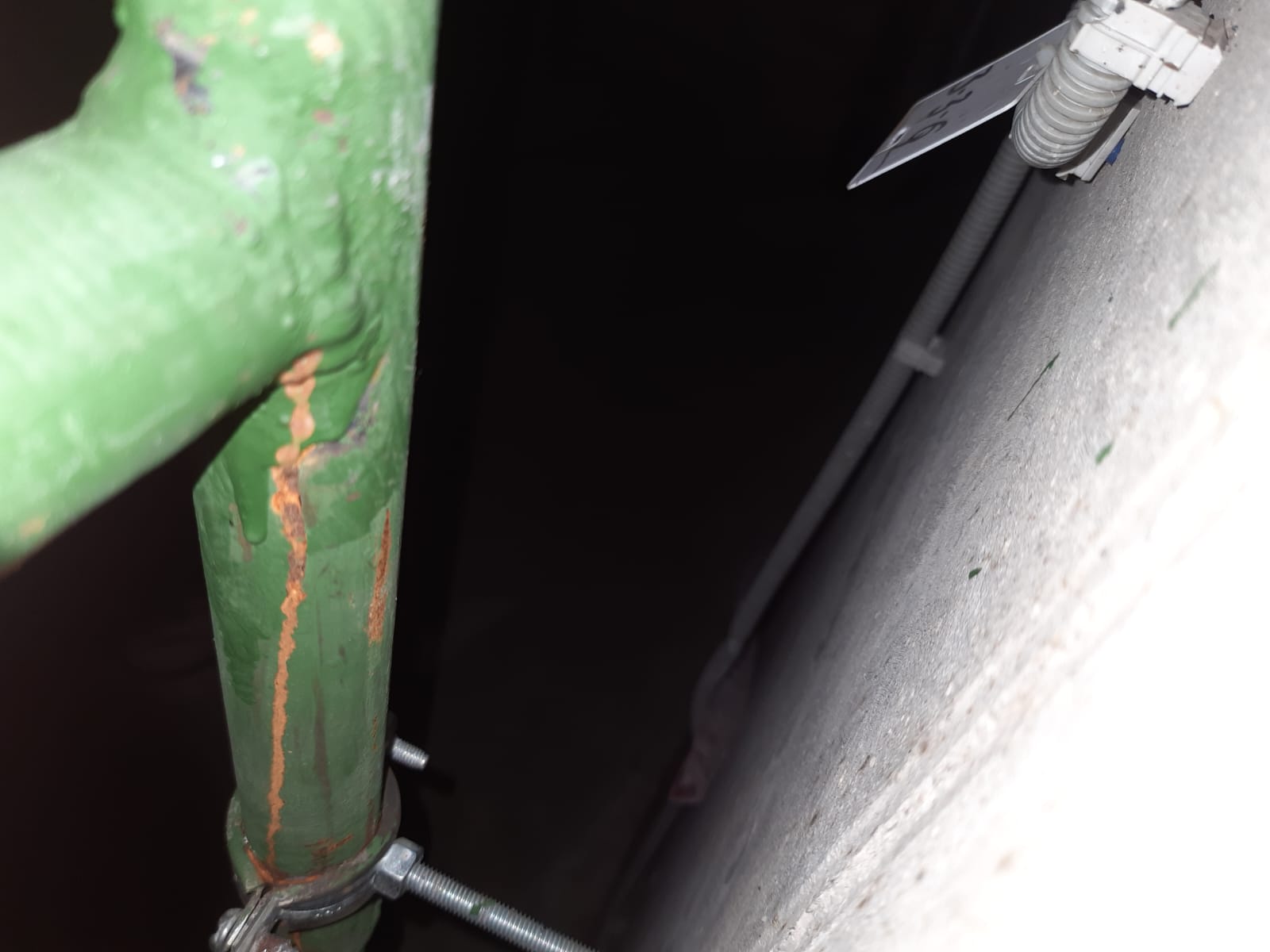 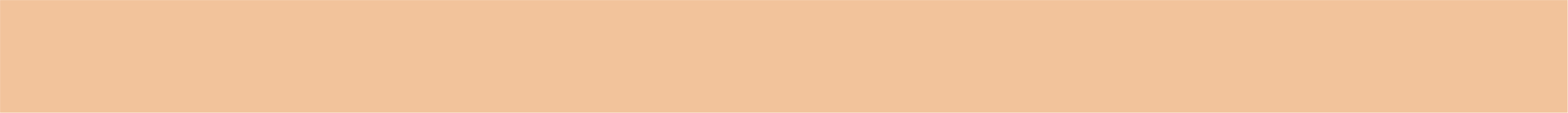 Выполнили фиксацию досок клумбы
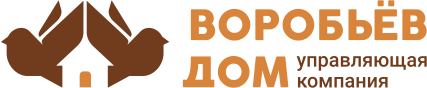 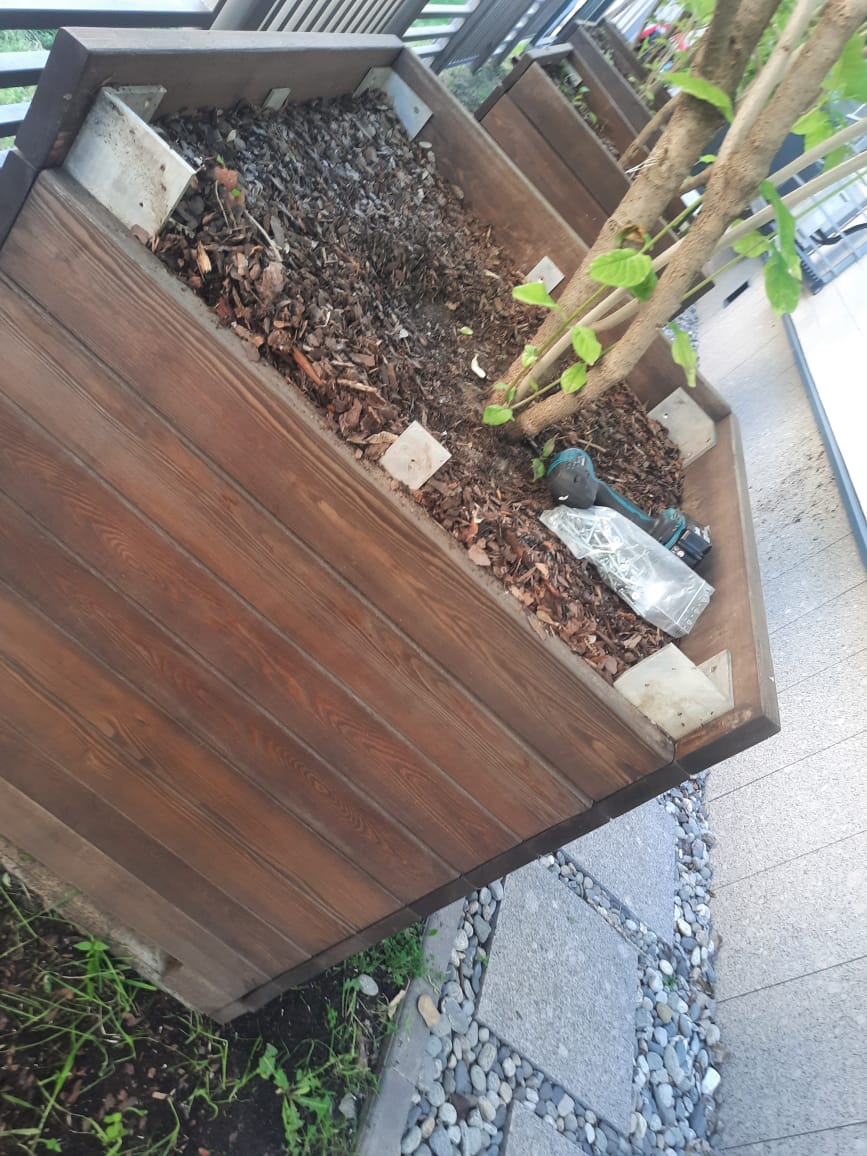 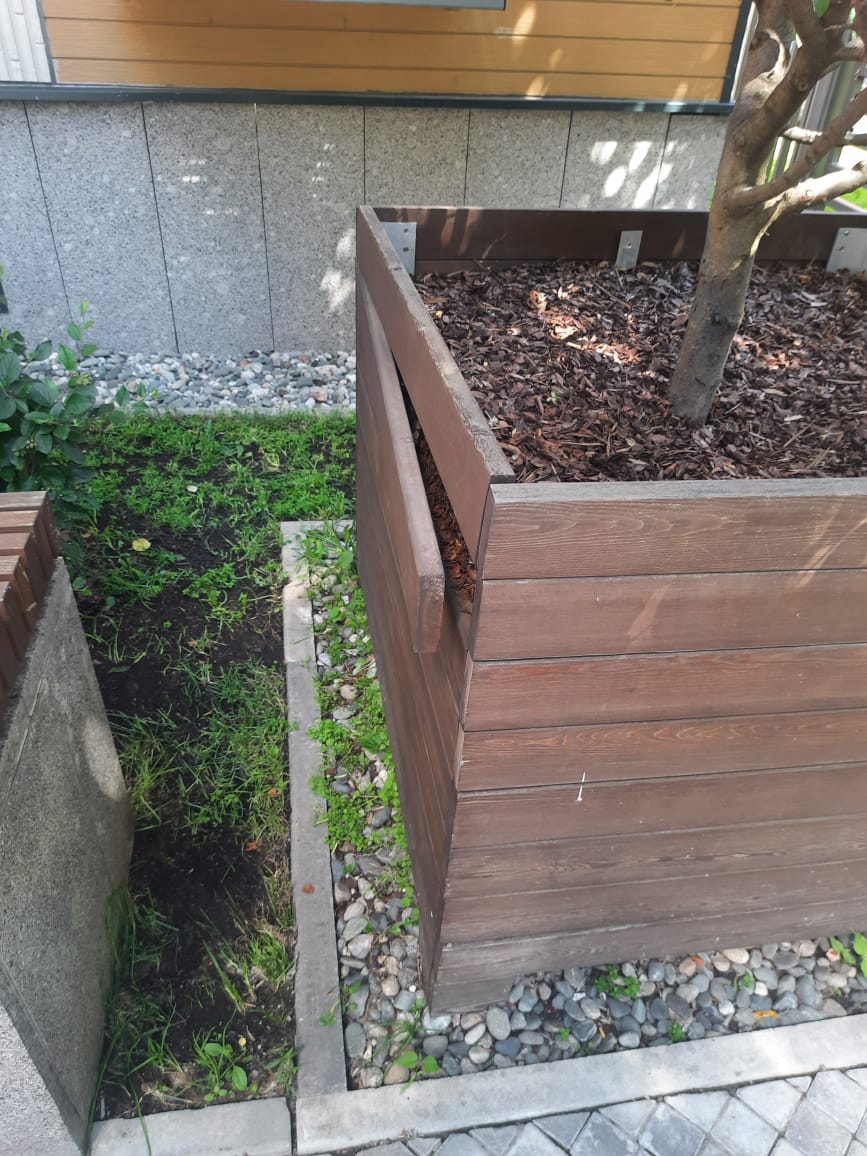 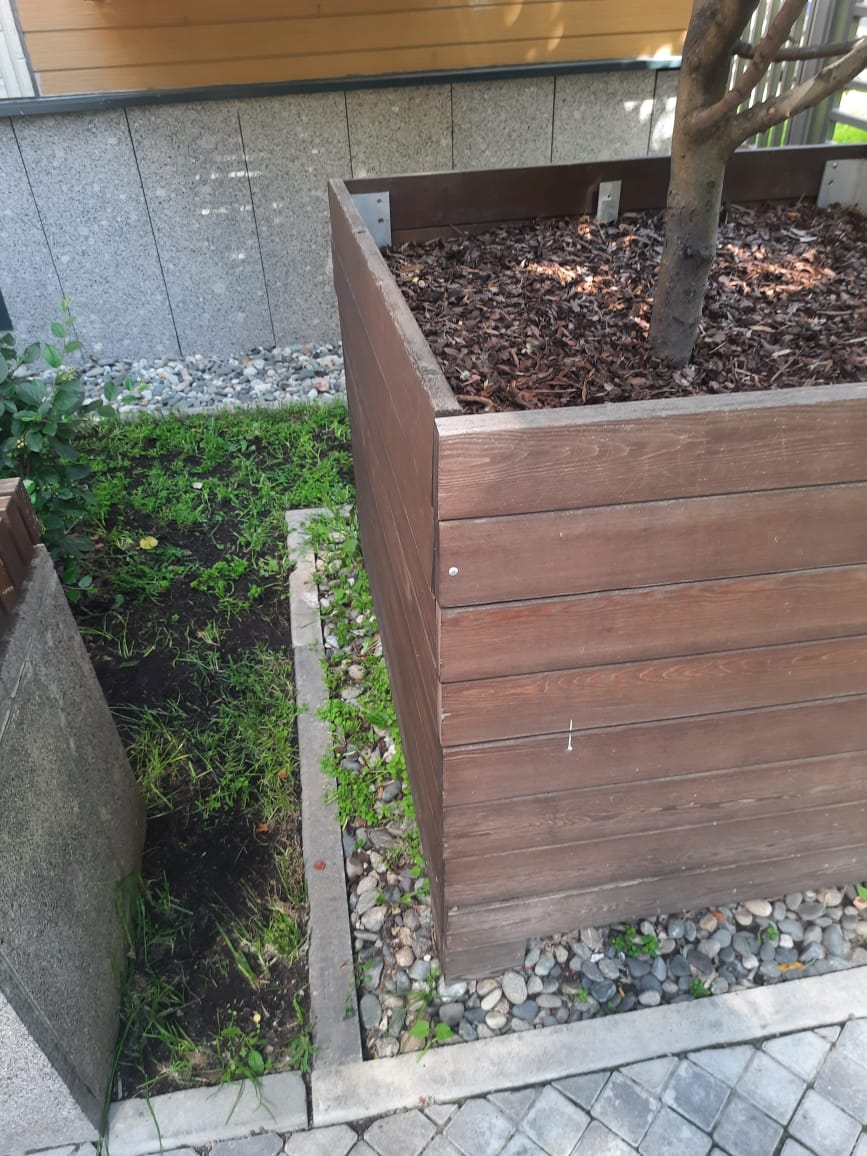 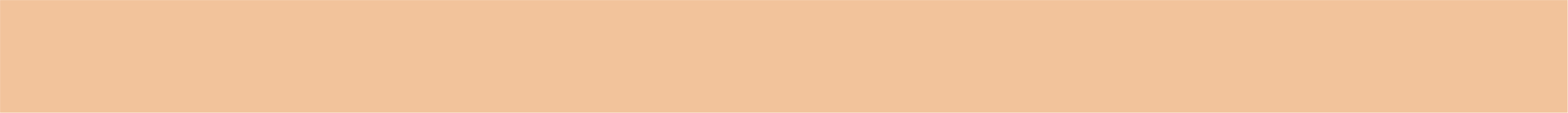 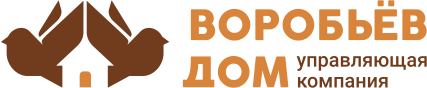 Установили на место манжету на ливневки
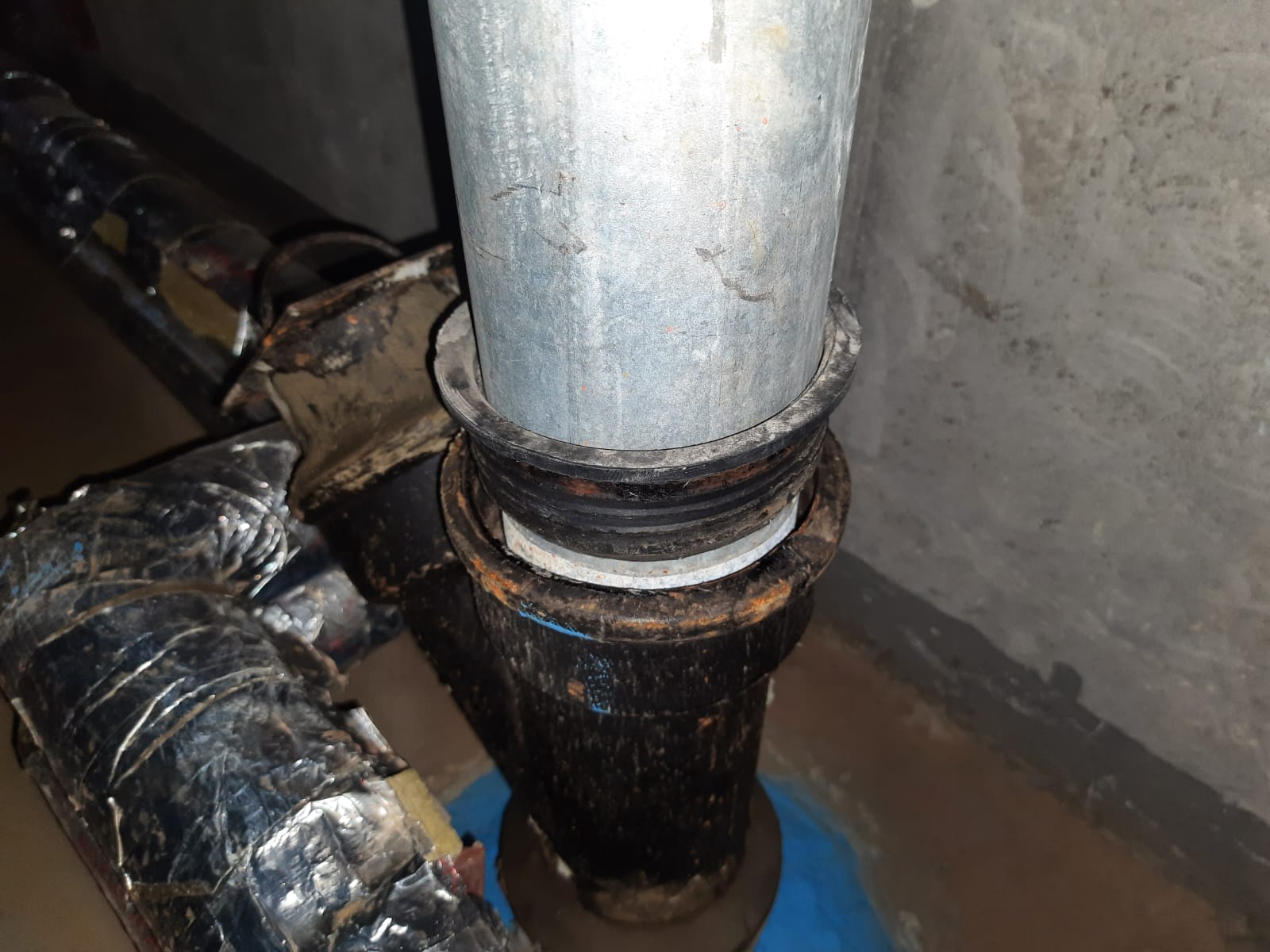 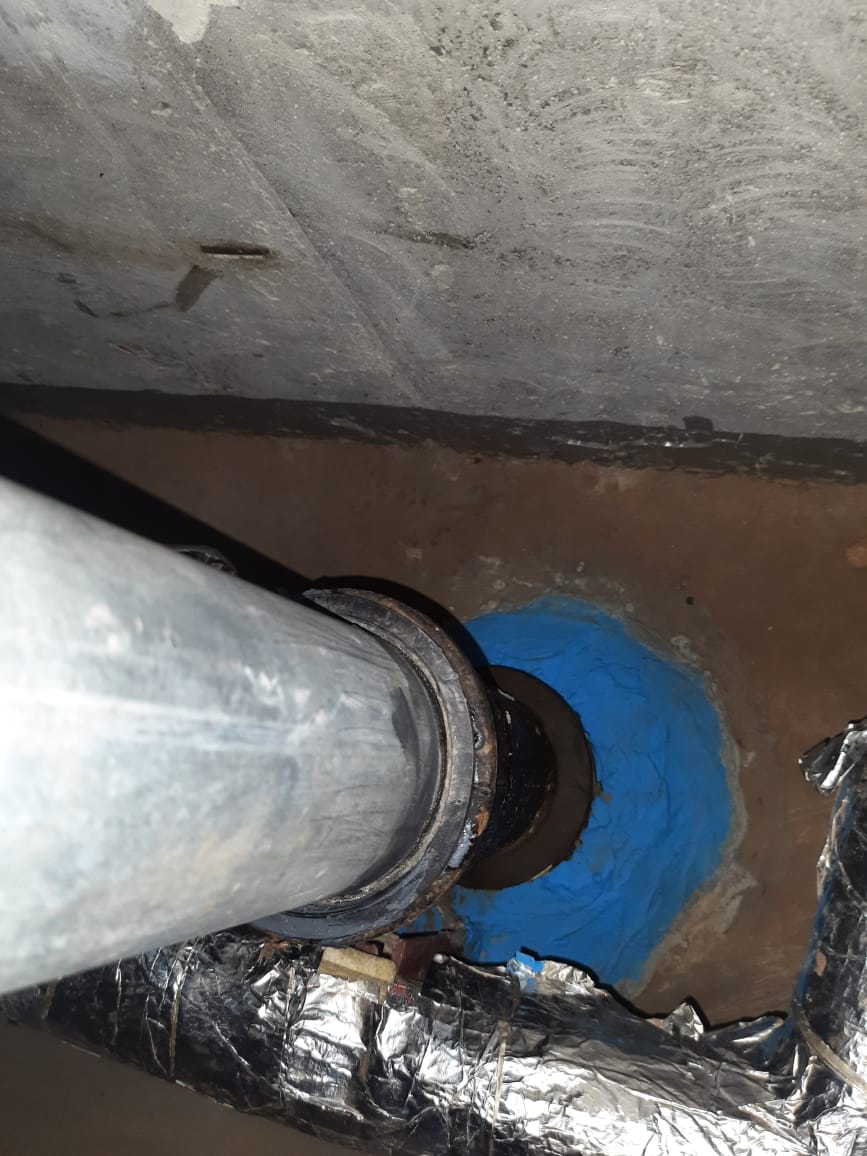 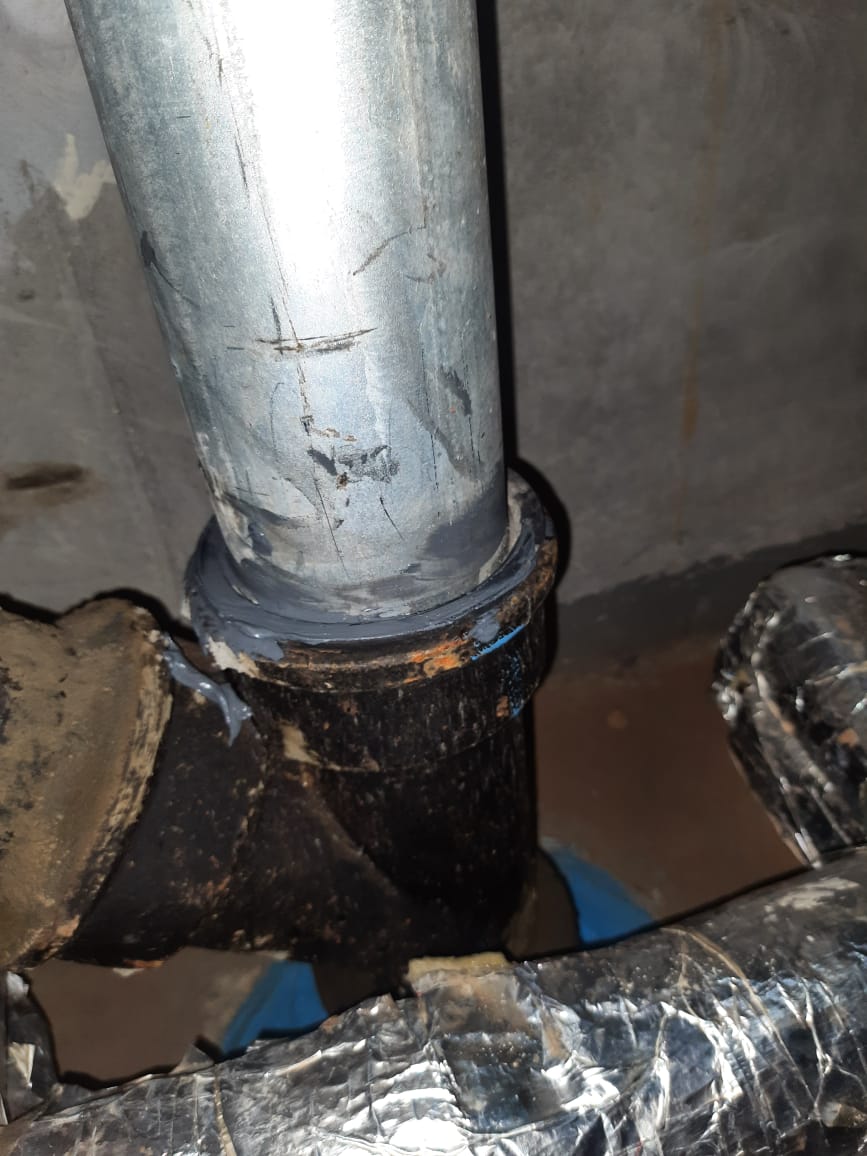 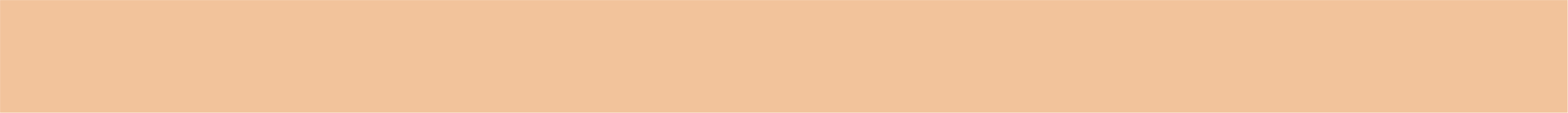 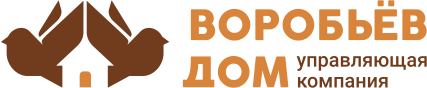 Выполнили ремонт дверной ручки у выхода на пожарную лестницу (этаж № -2)
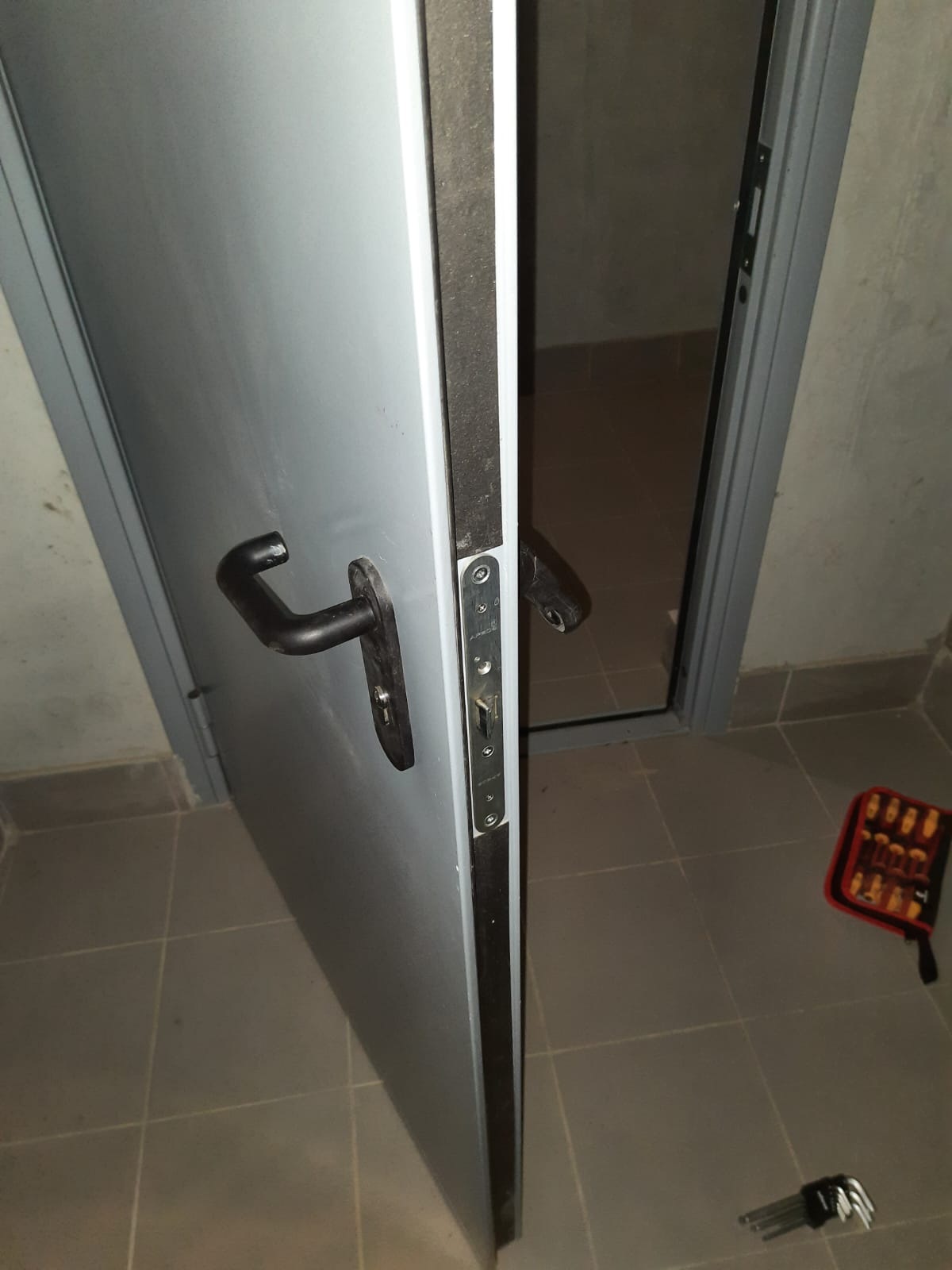 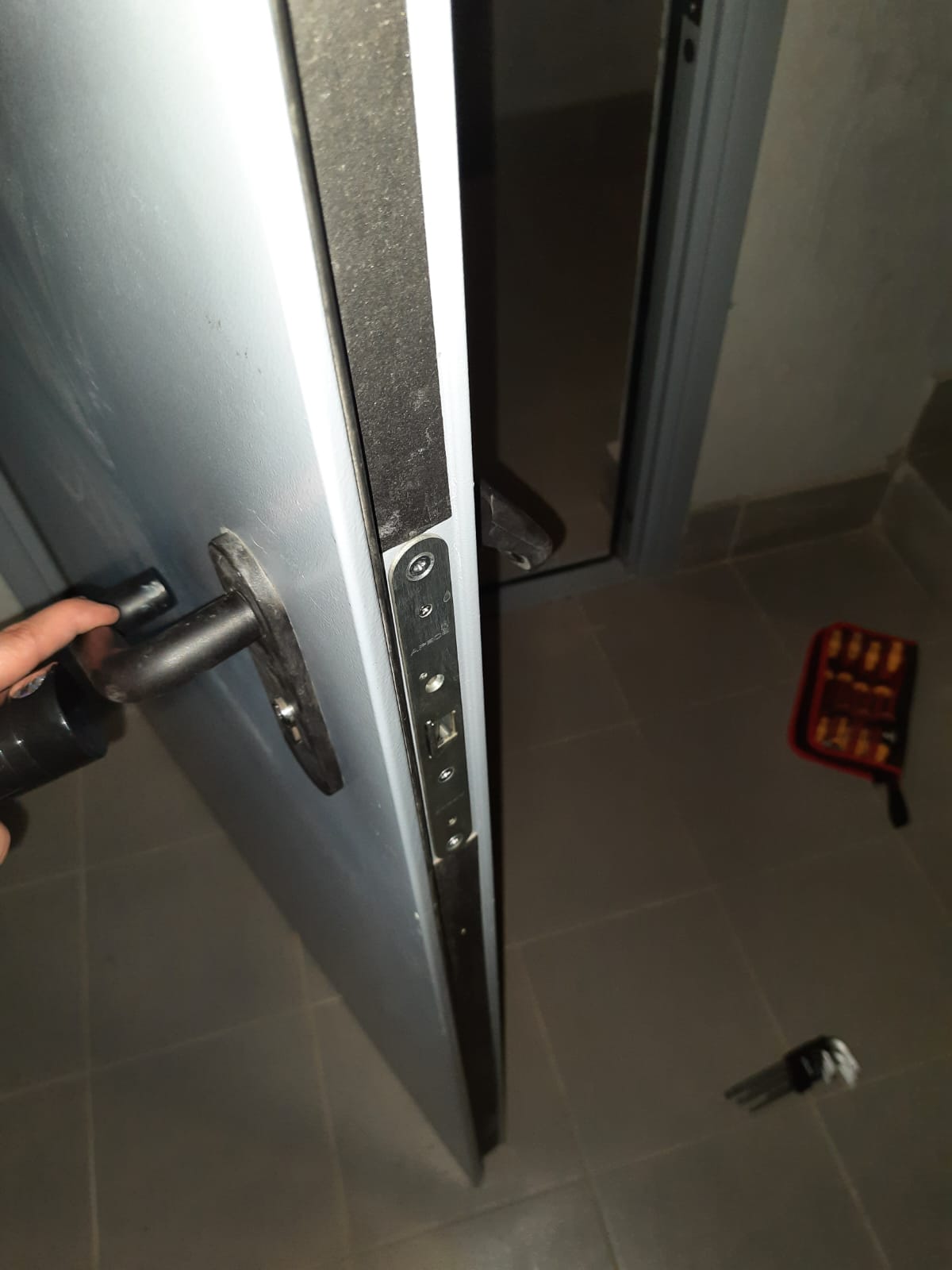 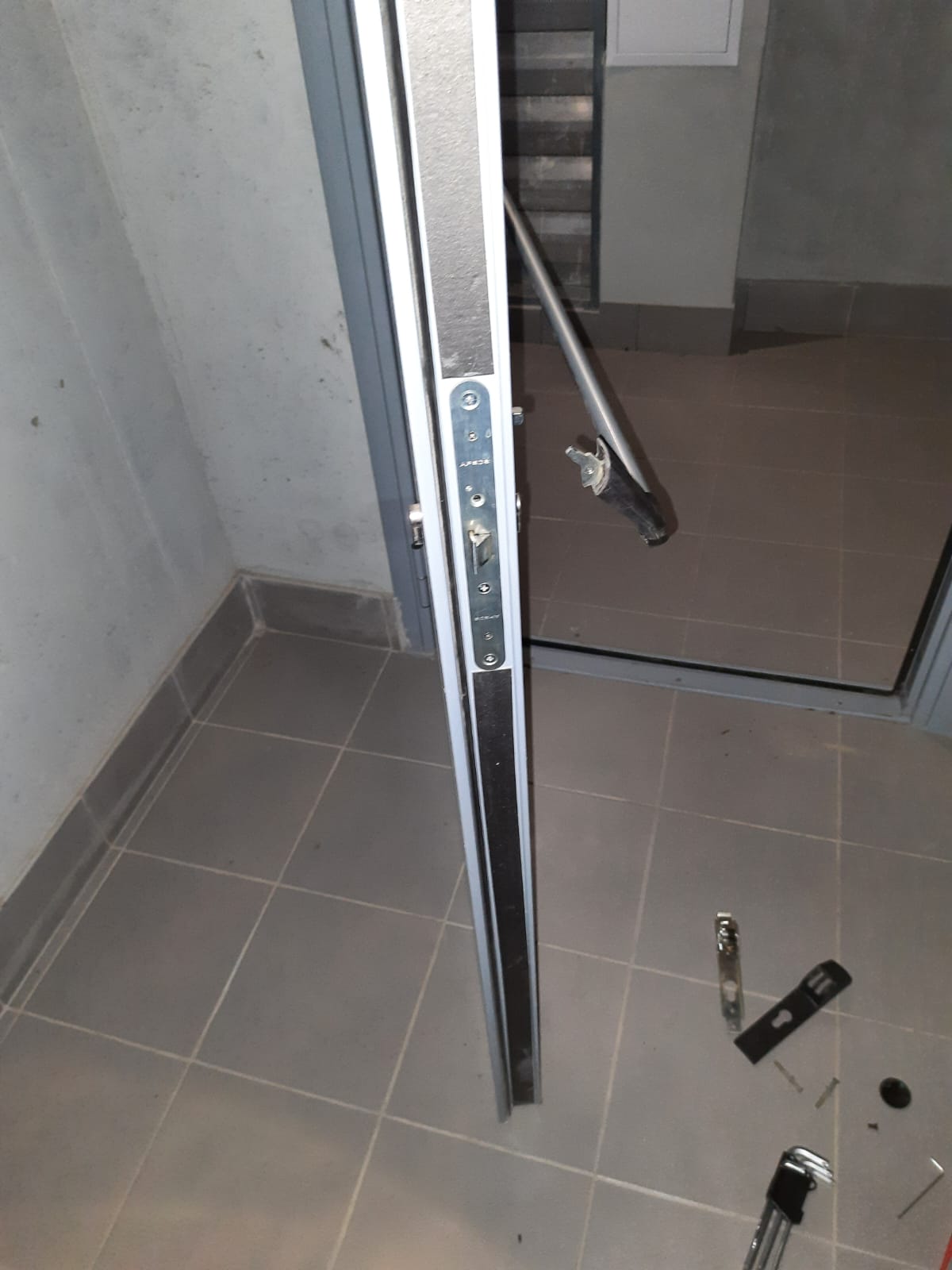 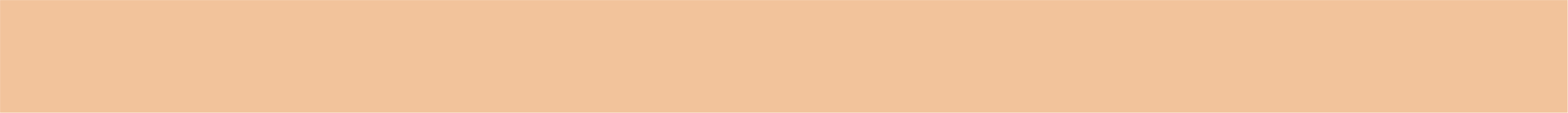 Инженерно-техническое обеспечение
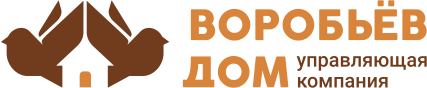 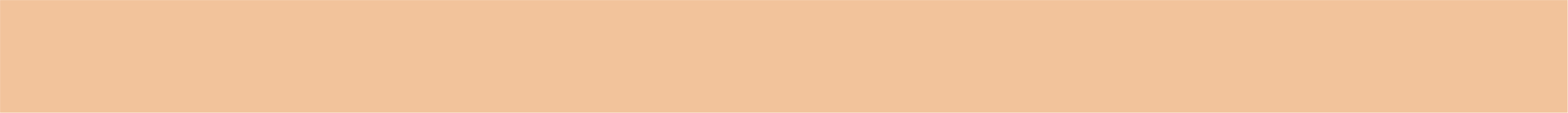 Работа с заявками
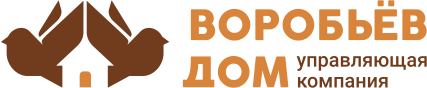 За июнь 2022 года выполнили 7 заявок через систему «Домиленд»
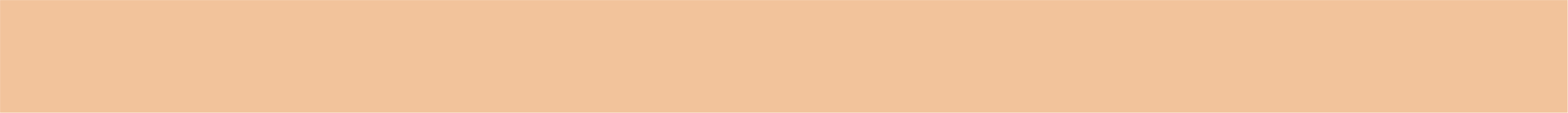 Уборка здания и территории
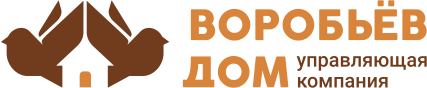 В июне выполнили следующие работы (кроме ежедневных работ):
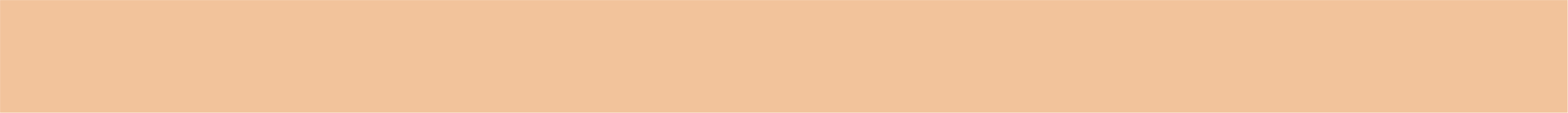 Планы на июль 2022 года
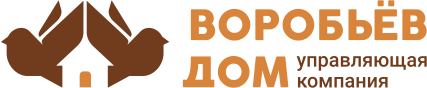 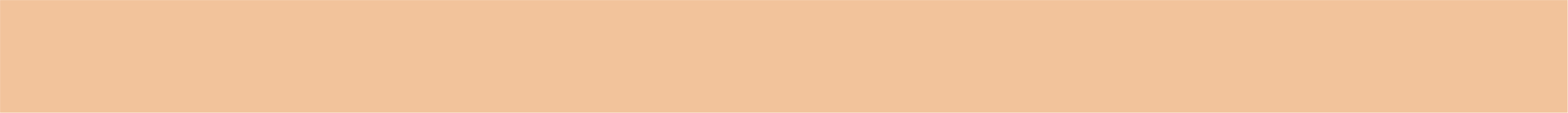 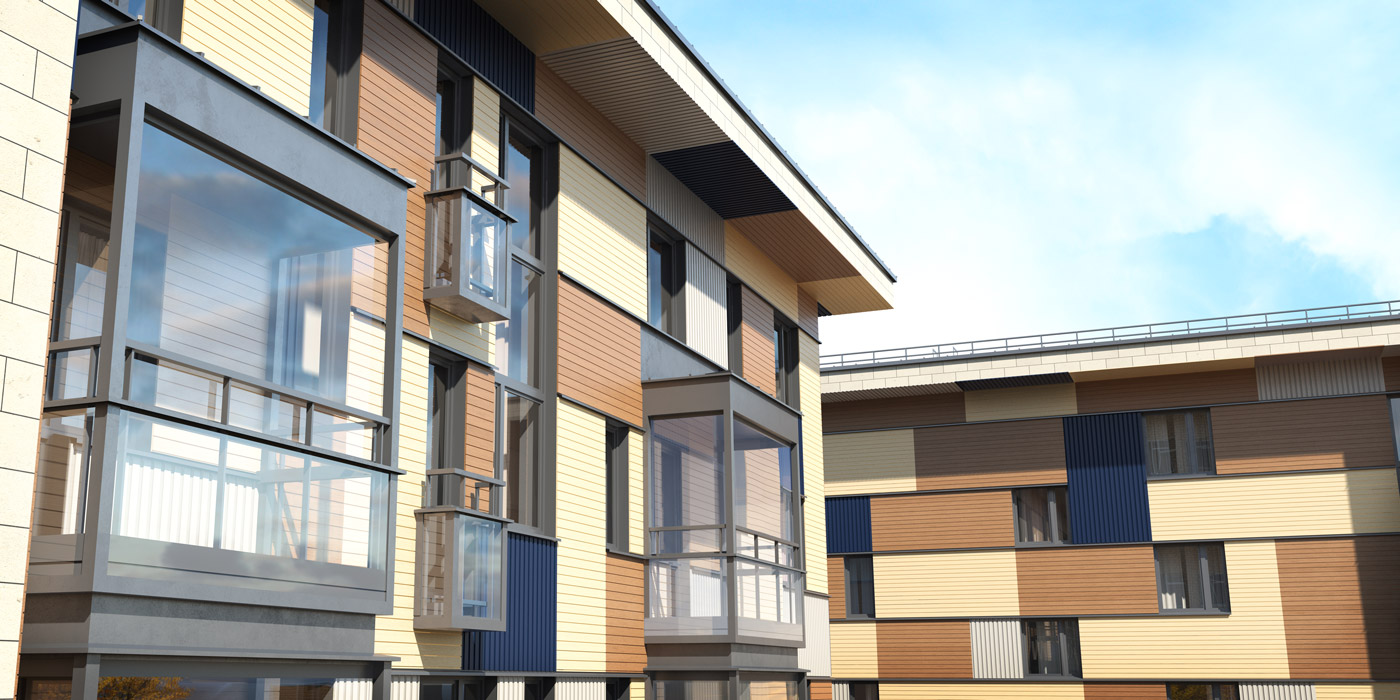 СПАСИБО ЗА
ВНИМАНИЕ
С заботой о вас
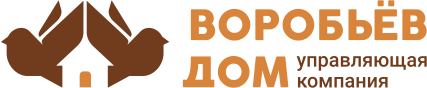